ESG  как ценностная потребность молодого поколения
Айжан Хамитова
10.06.2022 
V Международный экологический форум, г. Уральск
Айжан Хамитова 
Эксперт в области взаимодействия со стейкхолдерами (GR, PR, CSR, internal comms and mass media). Администратор GR HUB . Практикующий коуч, ACSTH ICF. 
Таразский государственный университет им. М.Х. Дулати;  
Финансовая Академии при Правительстве Российской Федерации
         (г. Москва)

Executive MBA КИМЭП: тема диссертационной работы - «Женское лидерство: особенности развития женской карьеры в Казахстане»

Топ-50 женщин-лидеров нефтегазовой отрасли в 2020 г.  и Топ-30 в 2021 г.

Топ-10 наиболее влиятельных GR и PR экспертов нефтегазовой индустрии РК в 2021 г.

Член Женского Энергетического Клуба (ЖЭК) при Ассоциации Казэнерджи

Член Испол.Кома «Society of Petroleum Engineers-Astana Section»

Амбассадор  программы ЕБРР «Менторинг для женщин-предпринимателей Казахстана-2022»
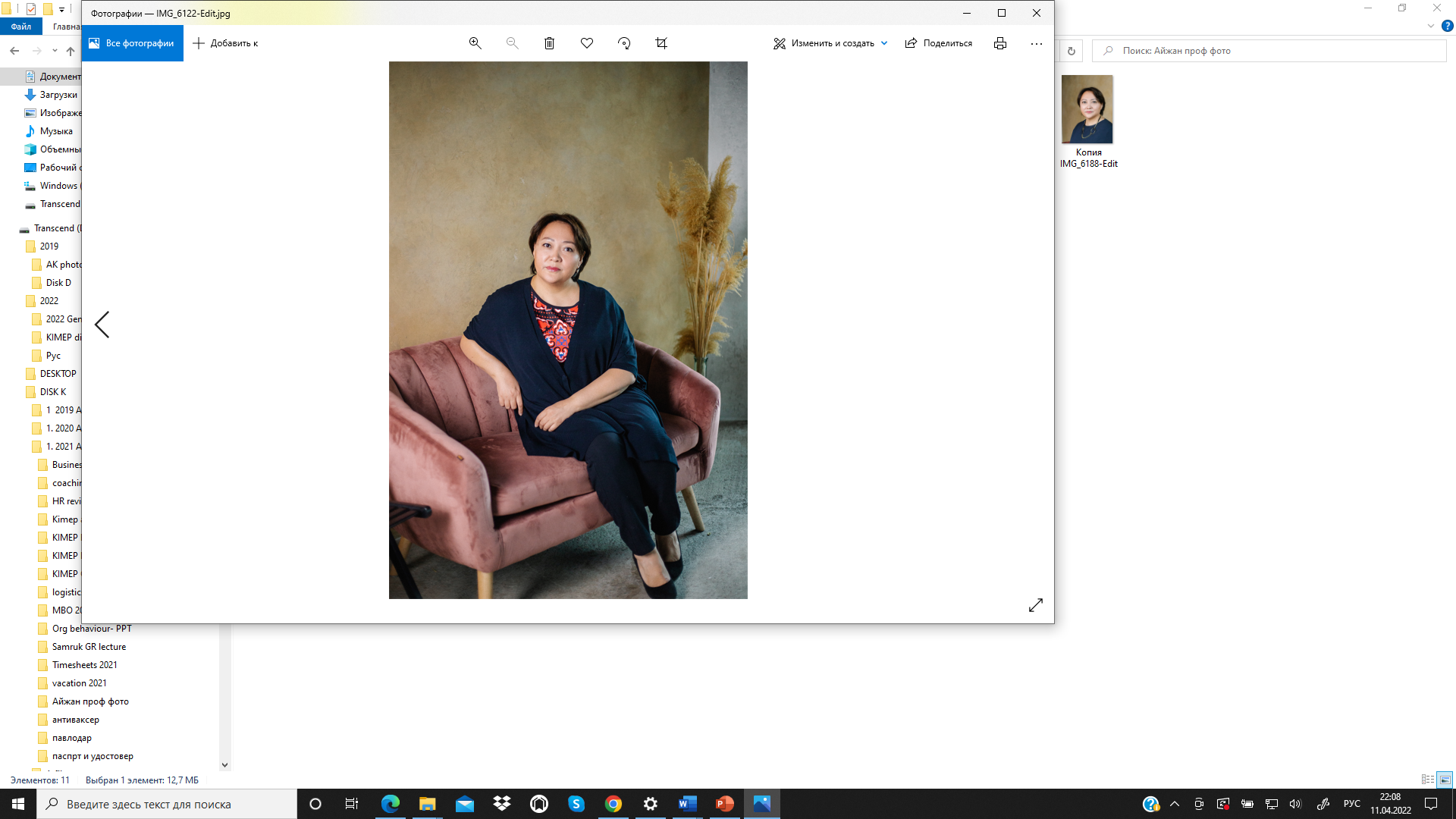 Aizhan Khamitova
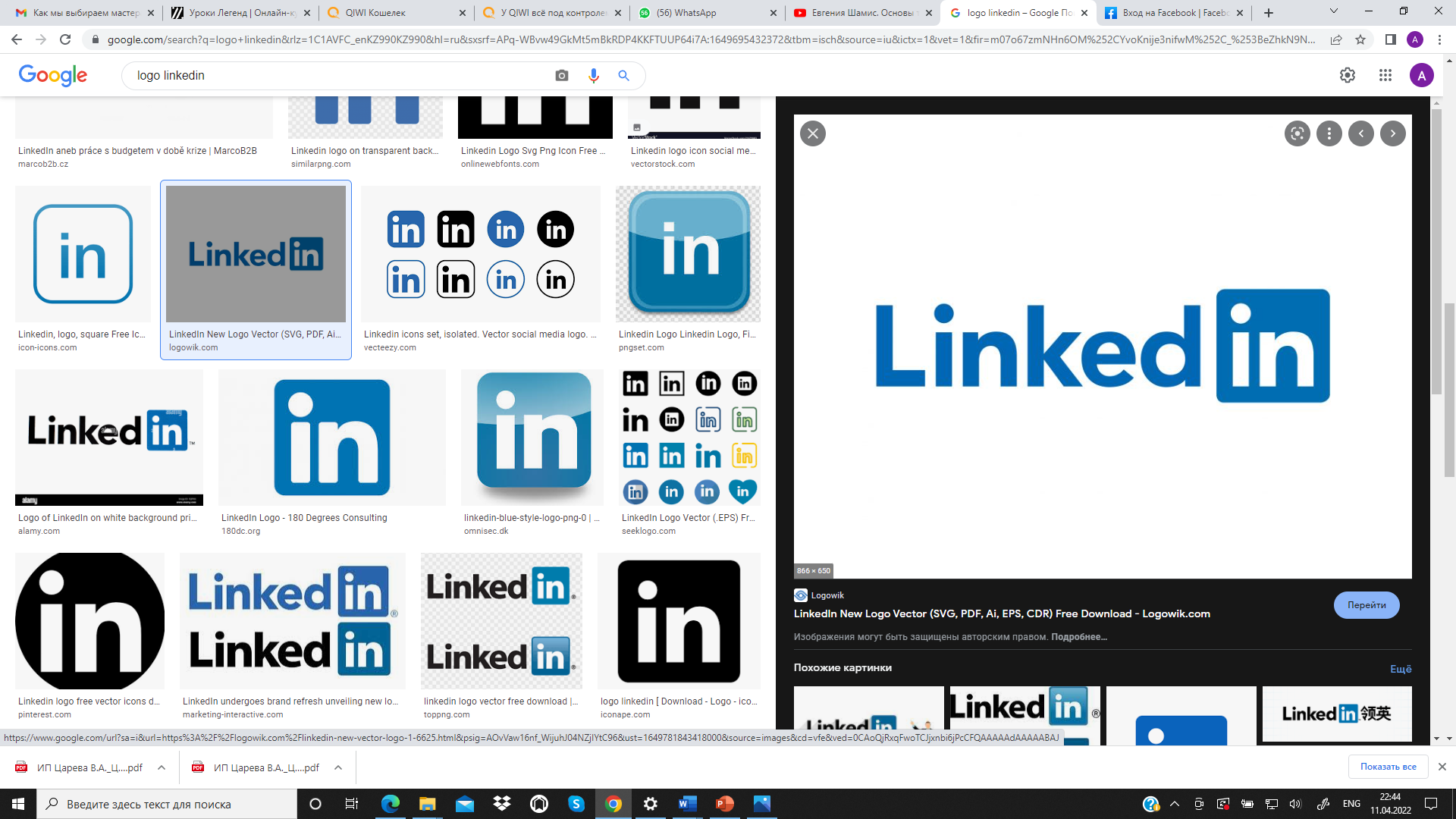 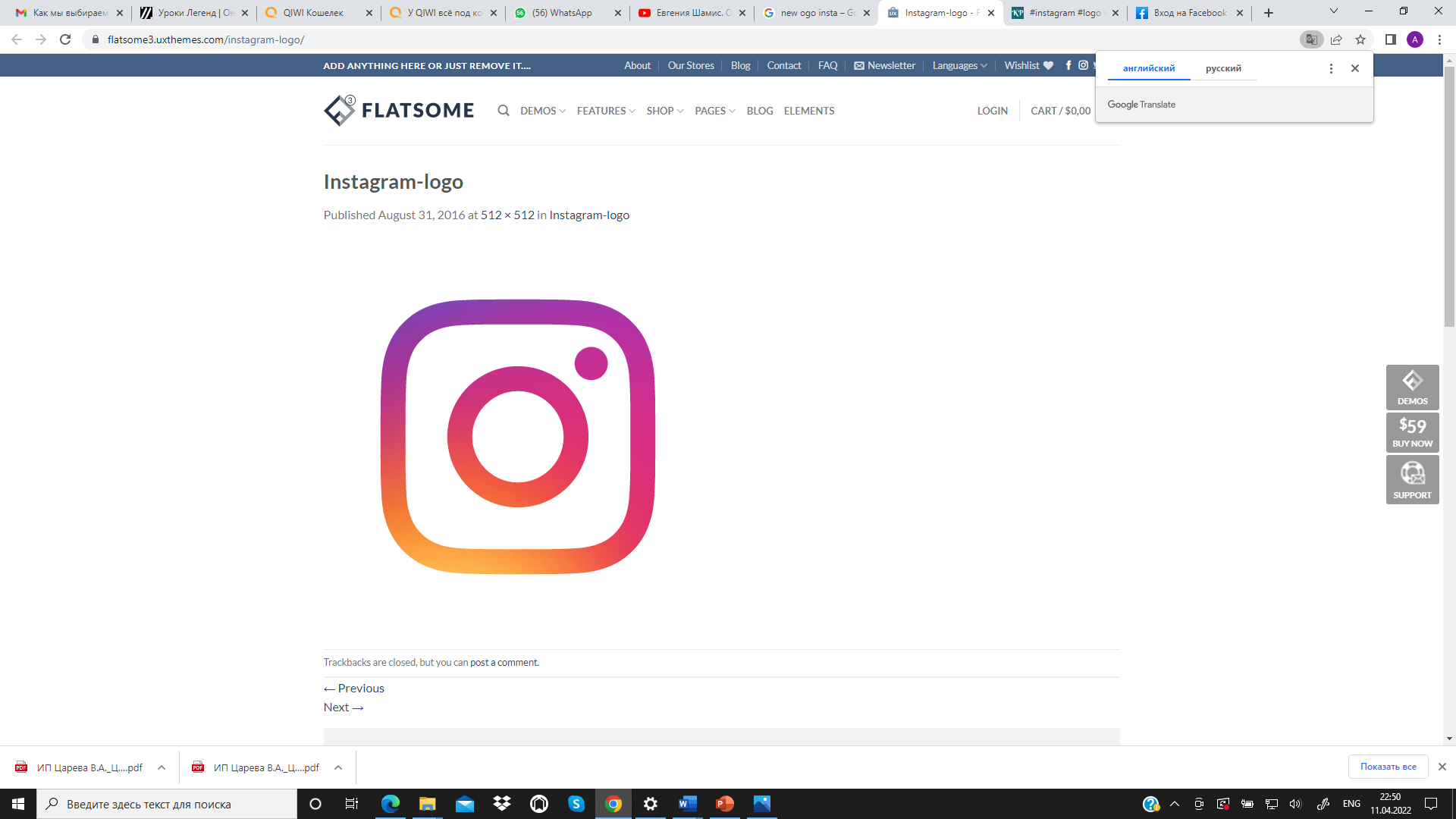 vzhiki_astana
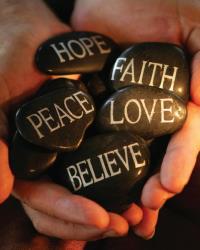 Жизненные ценности
Источники формирования поколенческих ценностей:

Масштабные события
Информационные сообщения в обществе
Подходы к воспитанию
Дефицит
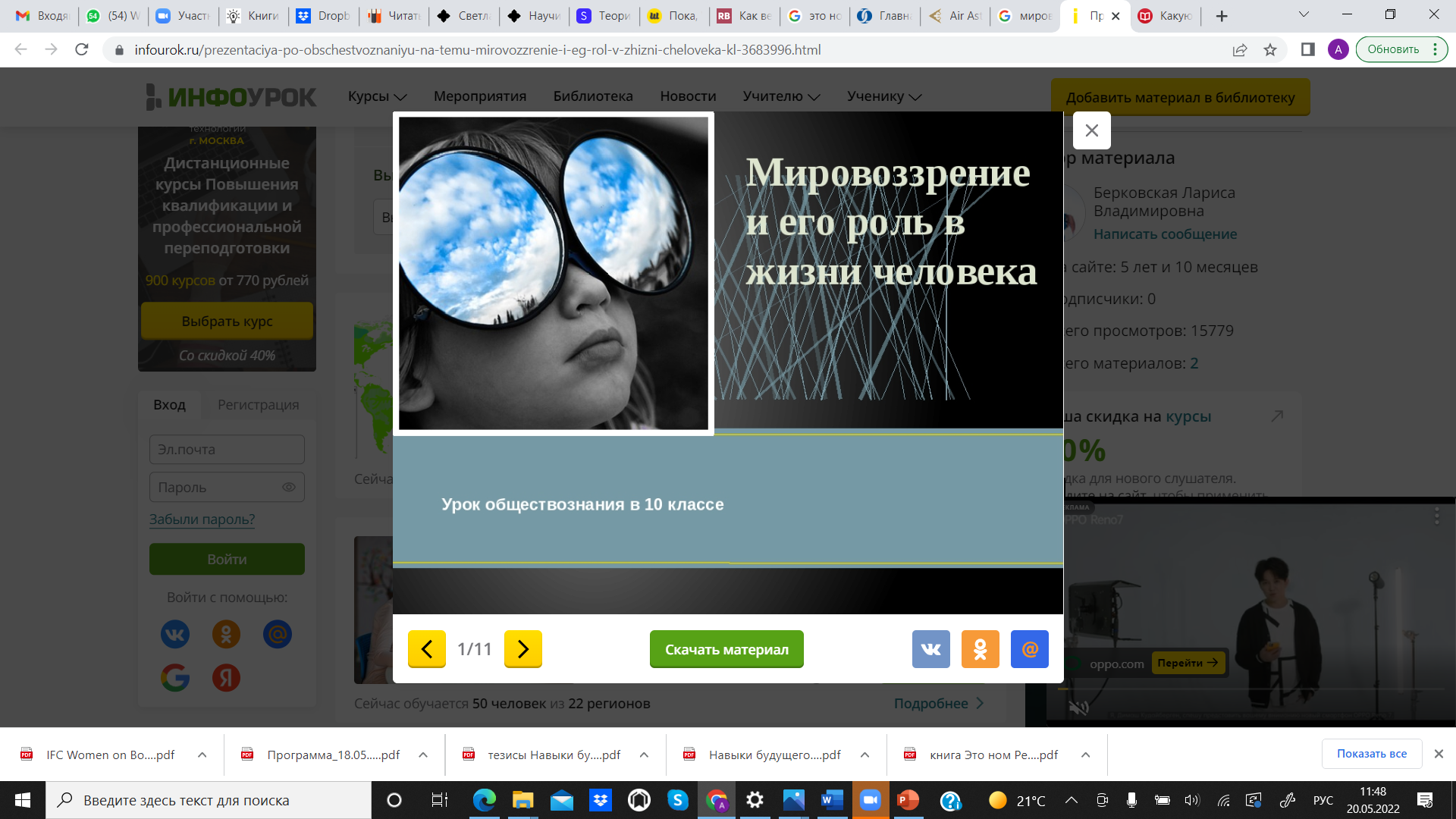 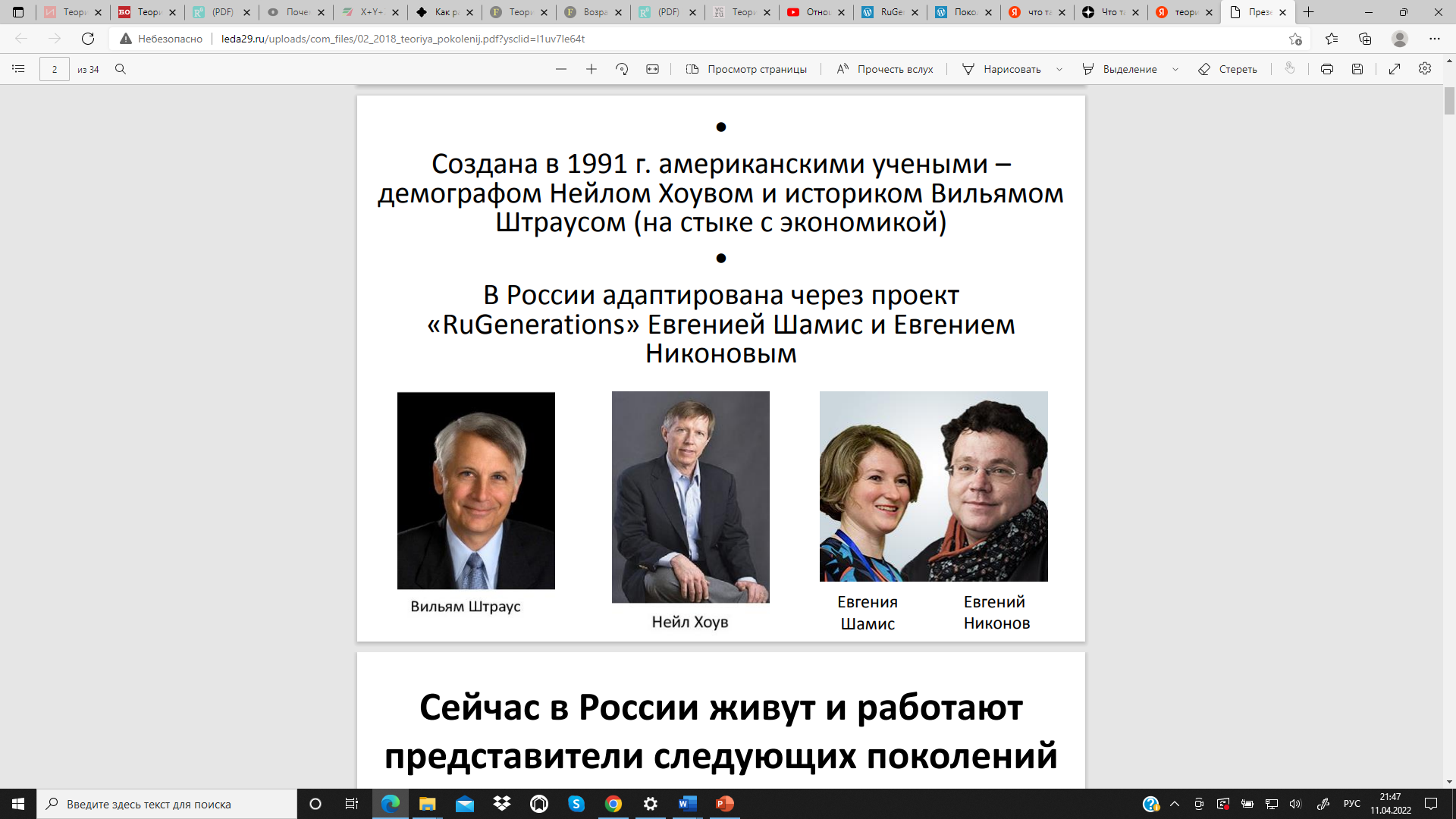 История создания теории поколений
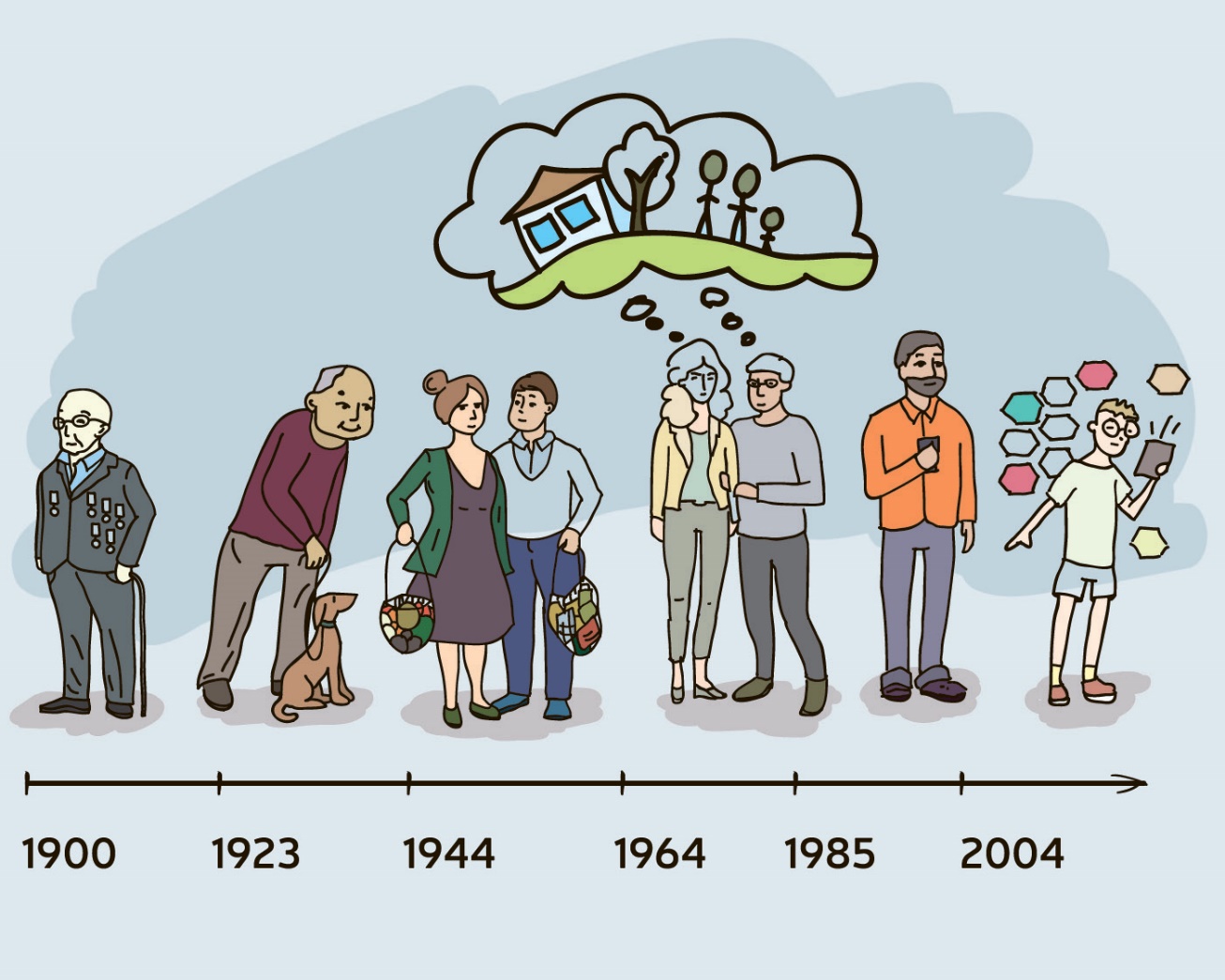 Поколения
Герои
Молчаливое
Baby Boomers
Y
Z
Х
7
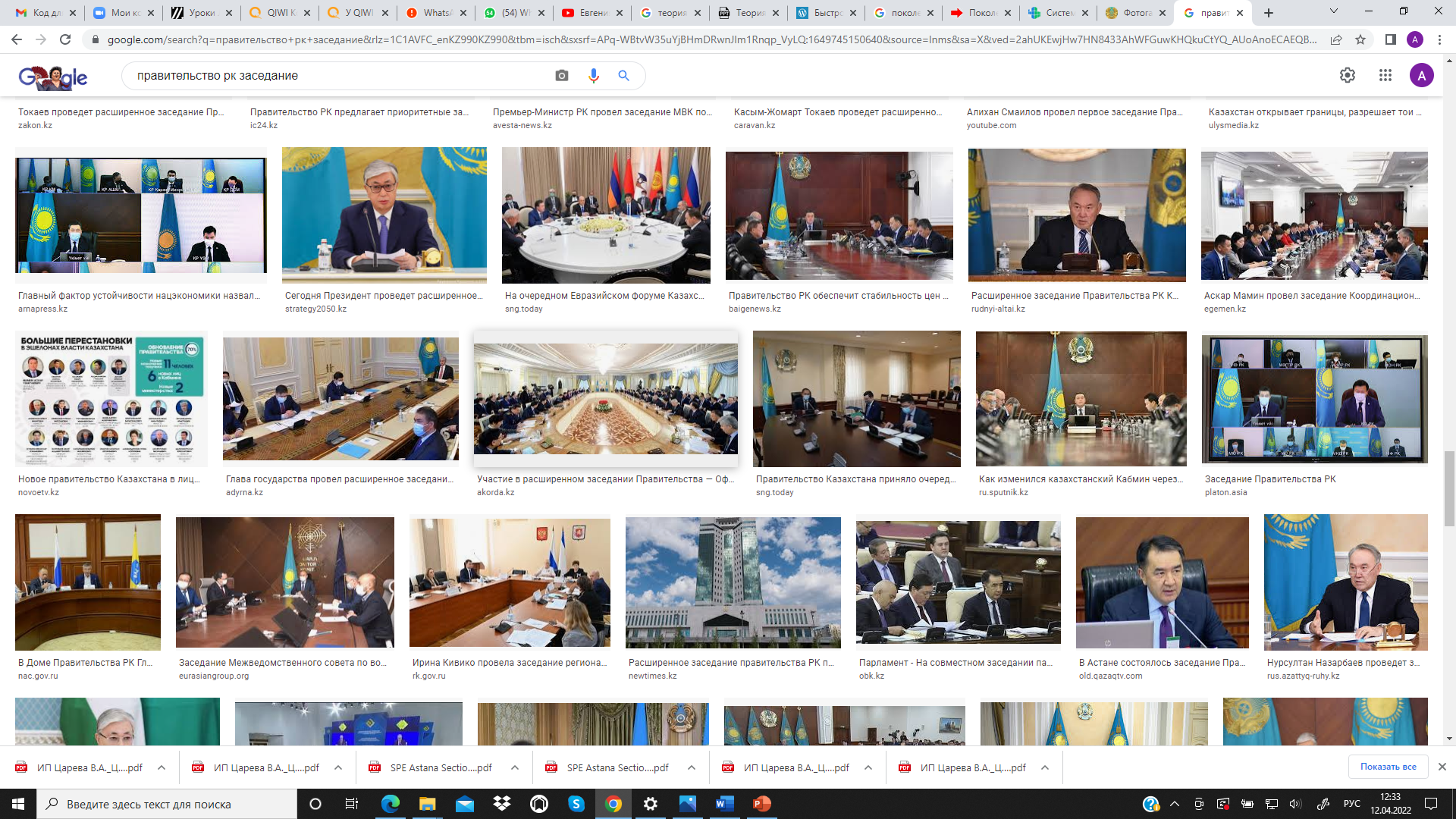 Baby boomers 
1944-1963
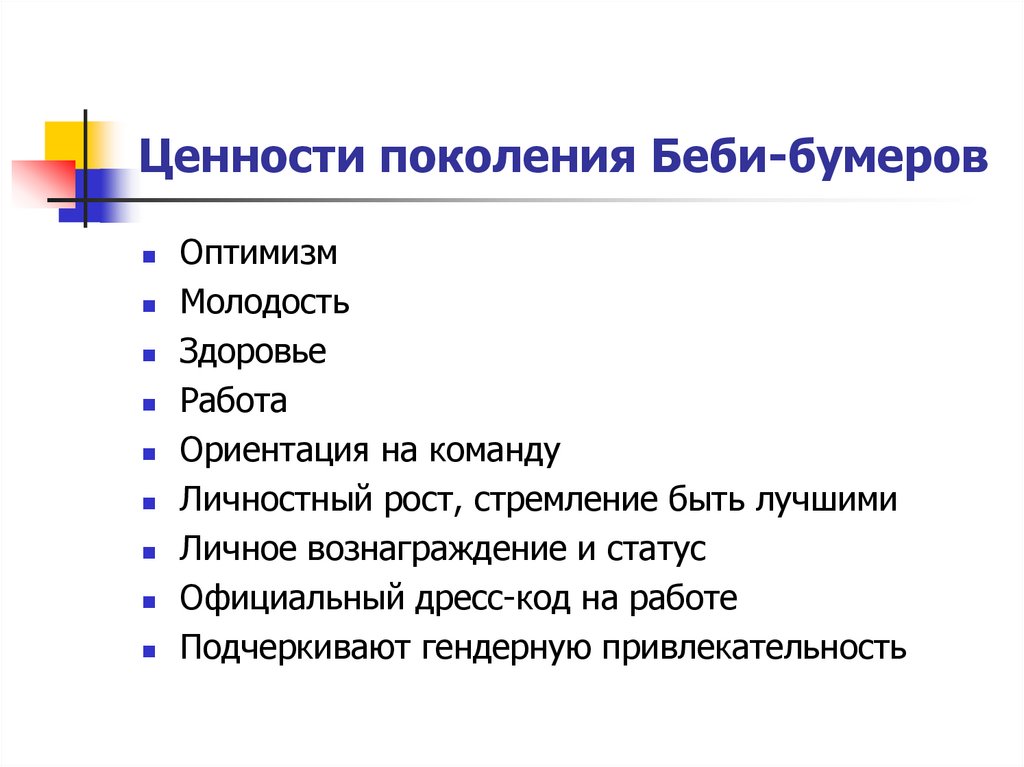 Set bar high
Challenges
Dream big
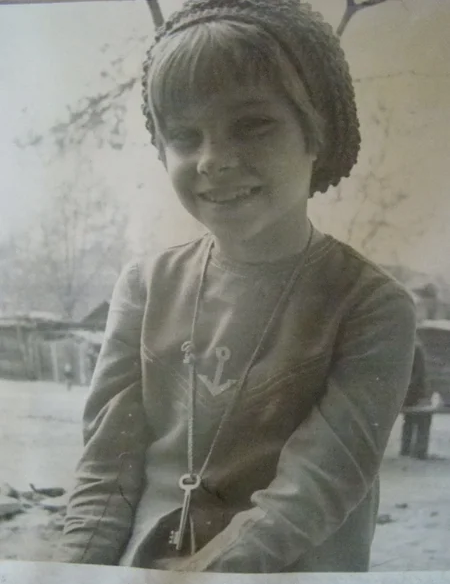 Gen X
Гибкие
Независимые
Профессионалы
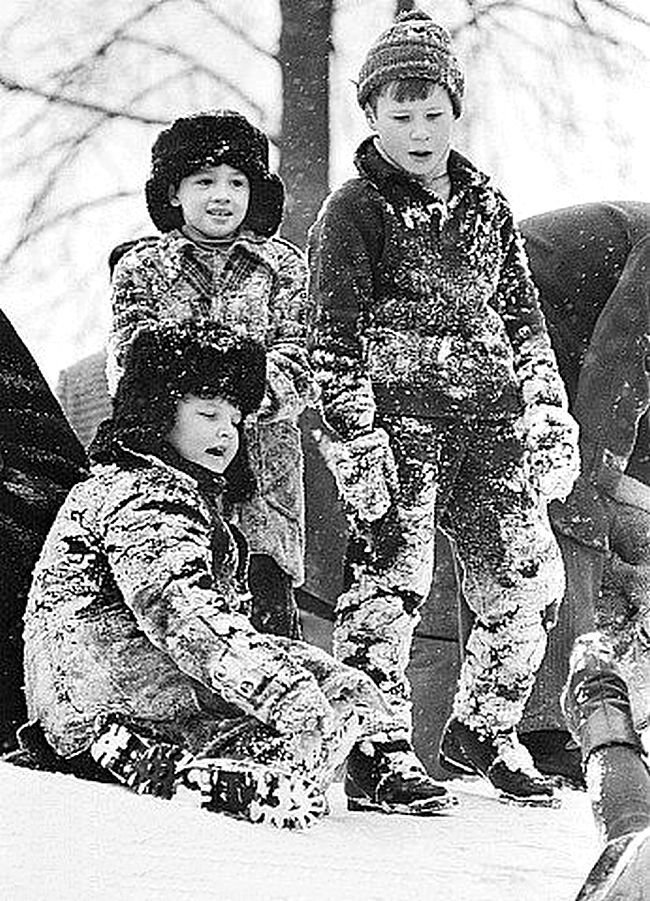 1964-1985:
Ключ на шее
Перестройка,  дефицит, появление персональных компьютеров, война в Афганистане, падение Берлинской стены
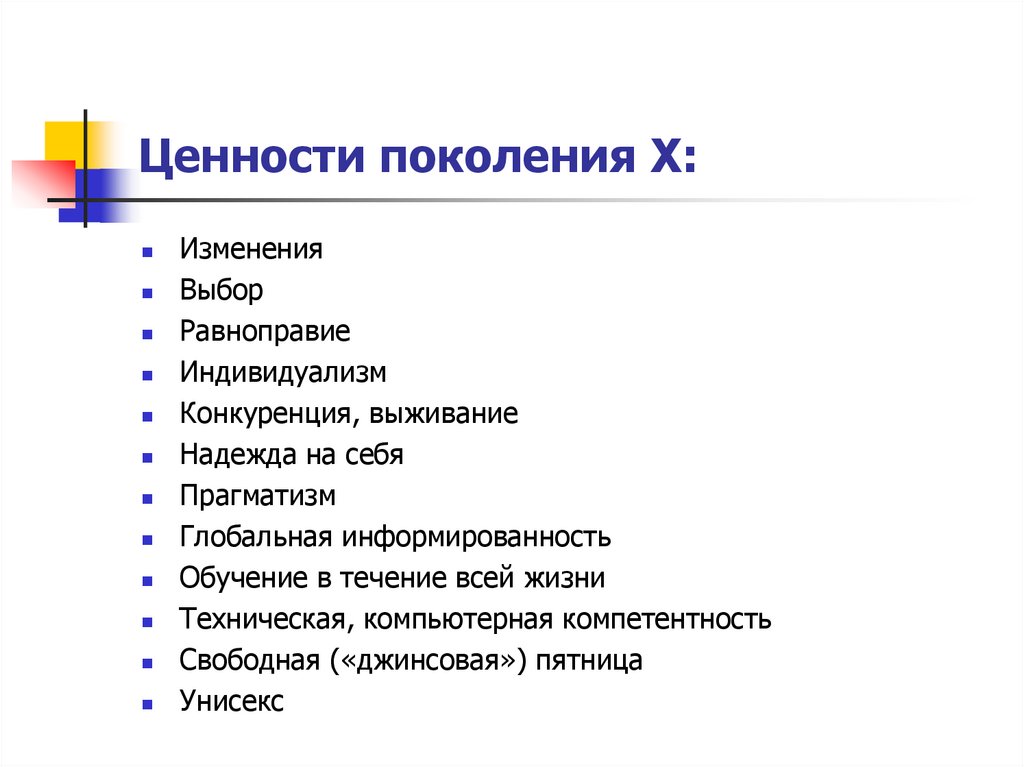 Миллениумы (У)
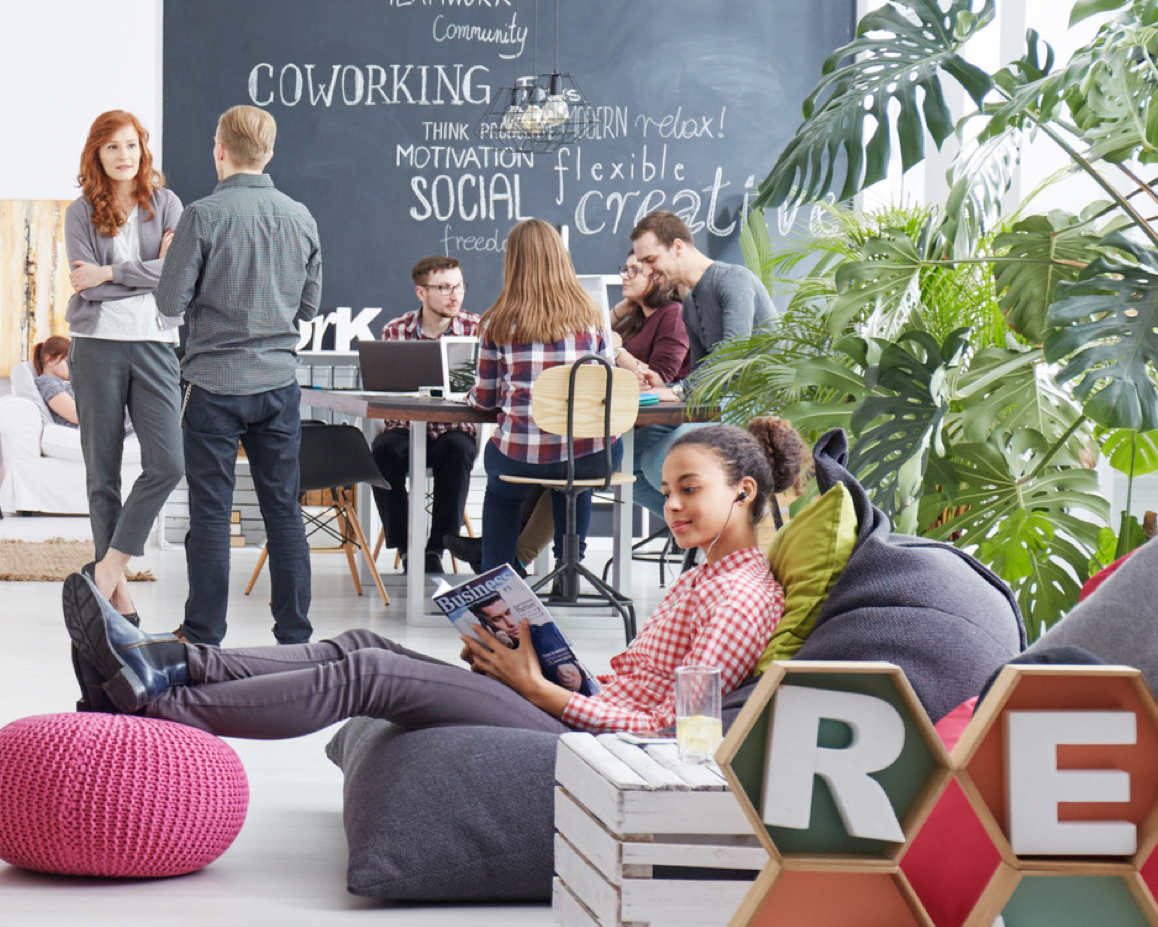 Impact
Окружающая среда
Ghost 
Цель, результат
Время важно
1985-2003
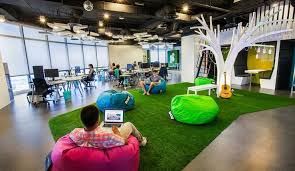 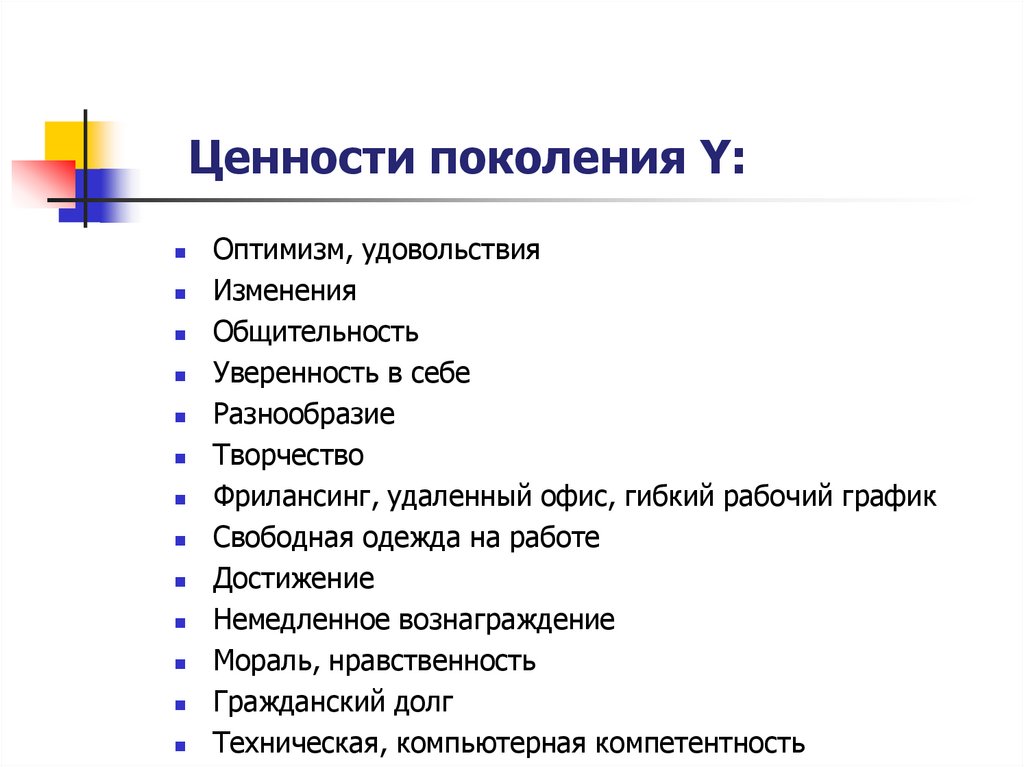 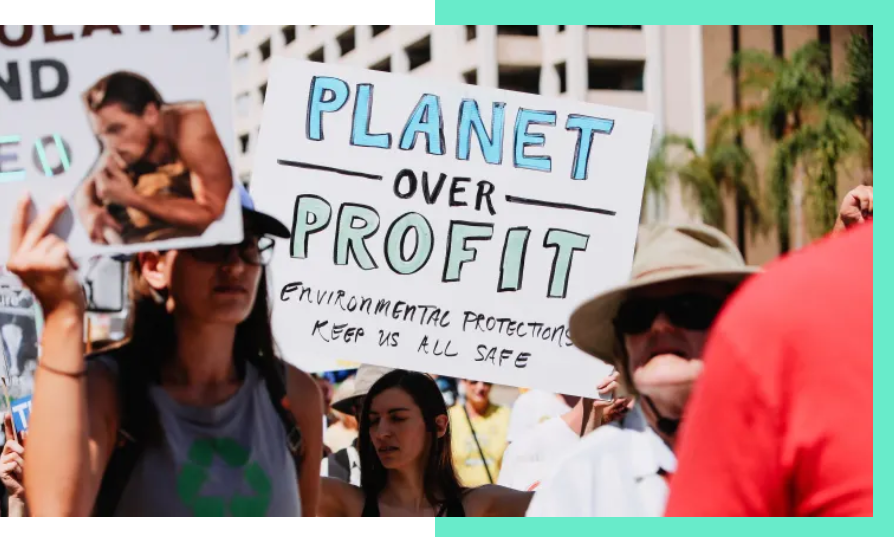 Миллениалы совершат 
революцию в сфере ESG
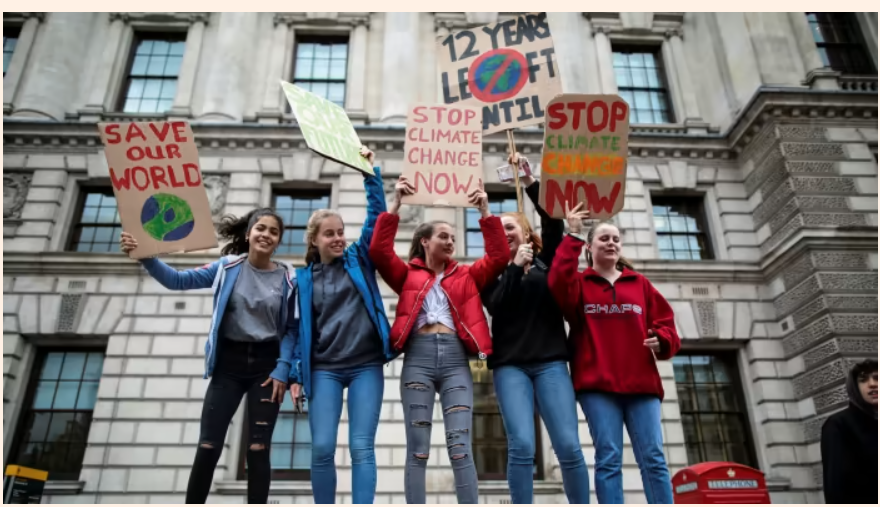 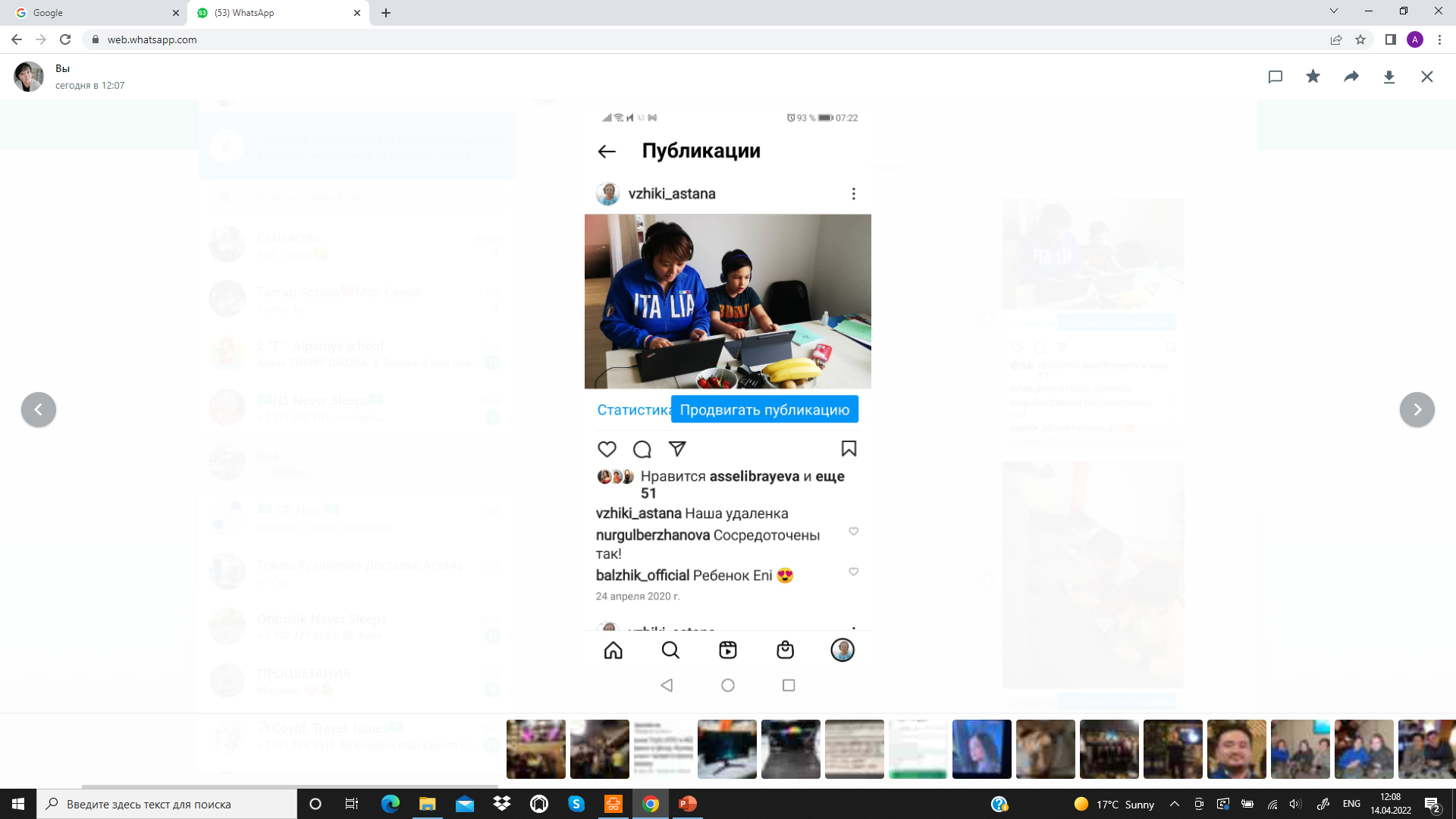 Поколение «Национальной безопасность»
Домоседы
Выросли  при финансовых проблемах родителей
Борьба с терроризмом
Гаджеты с пеленок
Зумеры

2004- 2023
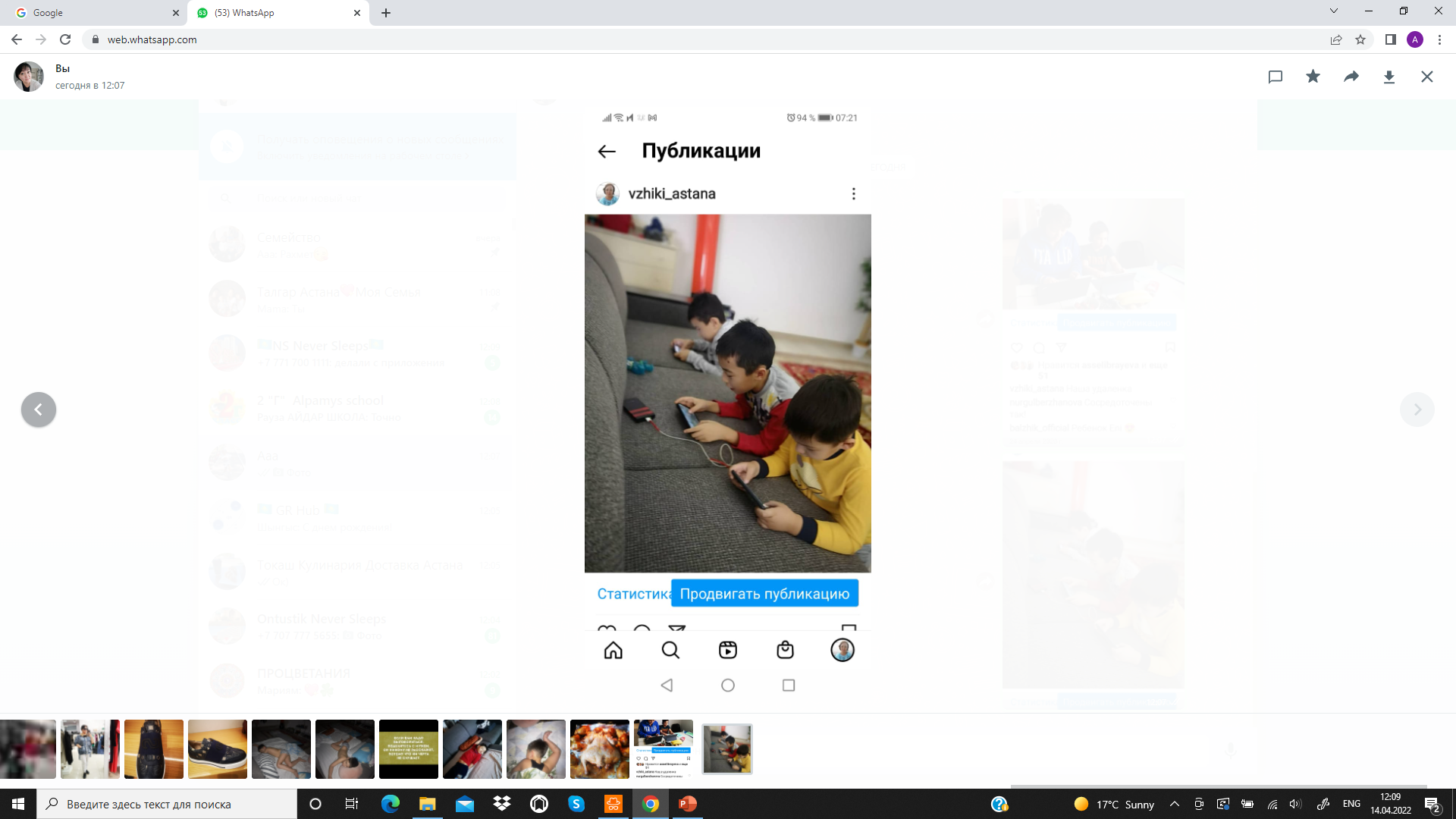 Кто следующий?
Альфа
Подьем, Весна

Задача – увидеть улучшения жизни в стране, на основании этого создать в обществе мораль, религию, строить длинные планы и быть идеалистом.
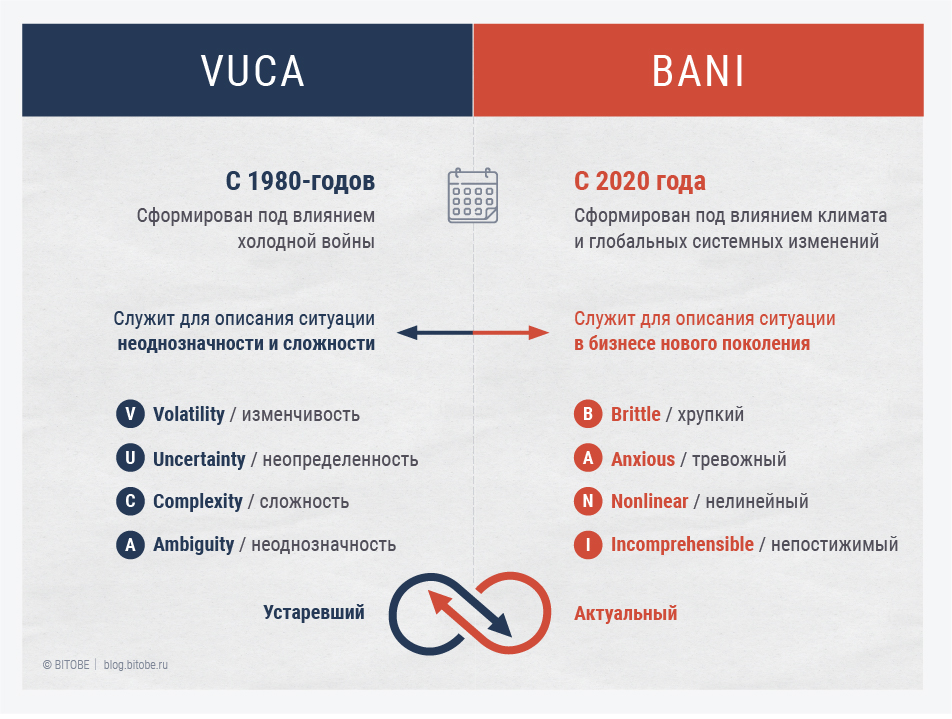 Наш мир
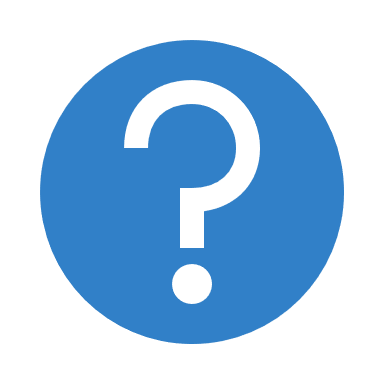 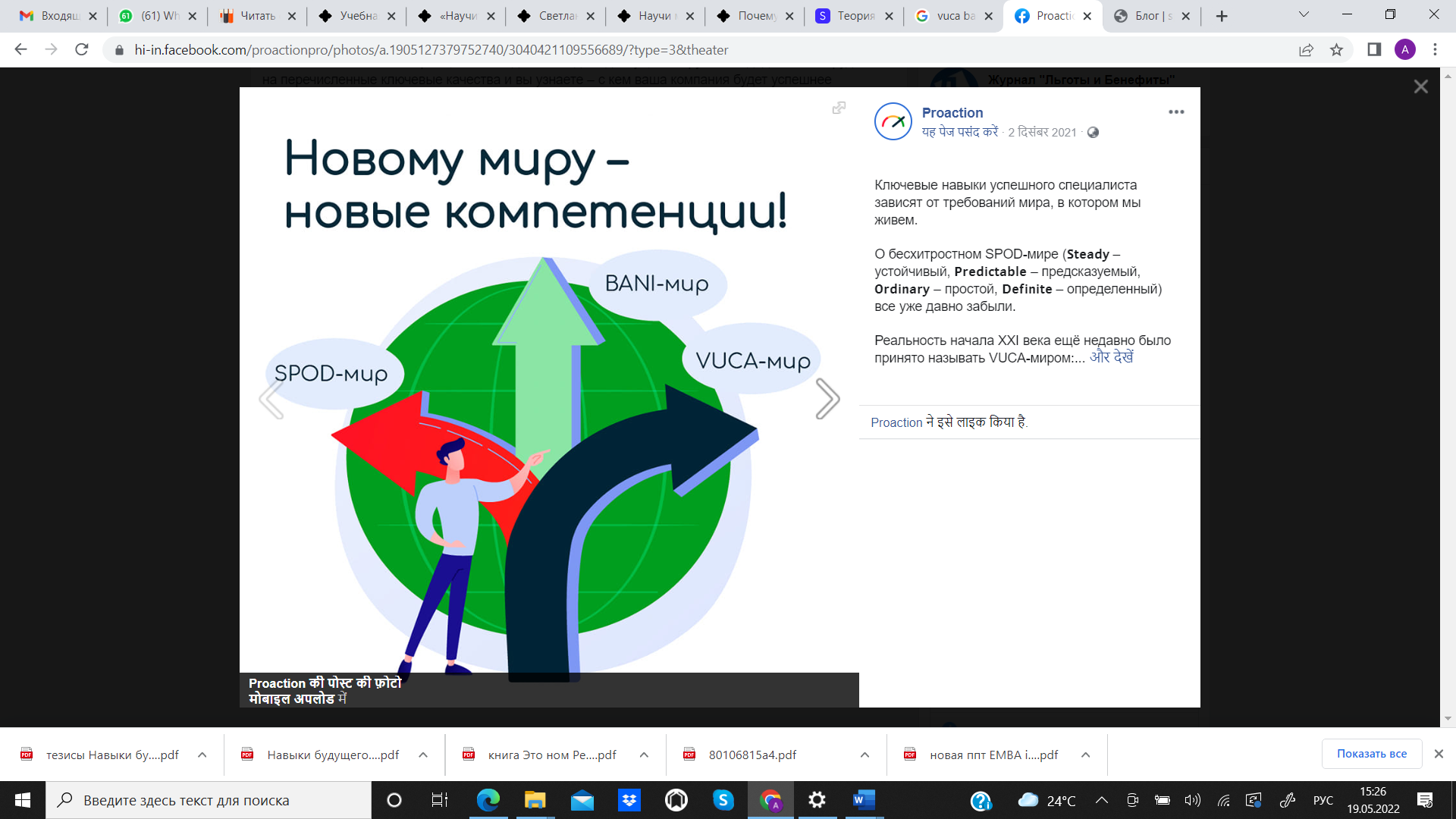 Новый мир, новые реалии
Спасибо и приглашаем Вас 
на ECO TALKS  с молодежью ЗКО
 
“Зеленый курс ради устойчивого будущего”